Johnnie Johnson Housing Digital Engagement  - putting people first
Tricia Grierson 
Head of Independent Living
Johnnie Johnson Housing
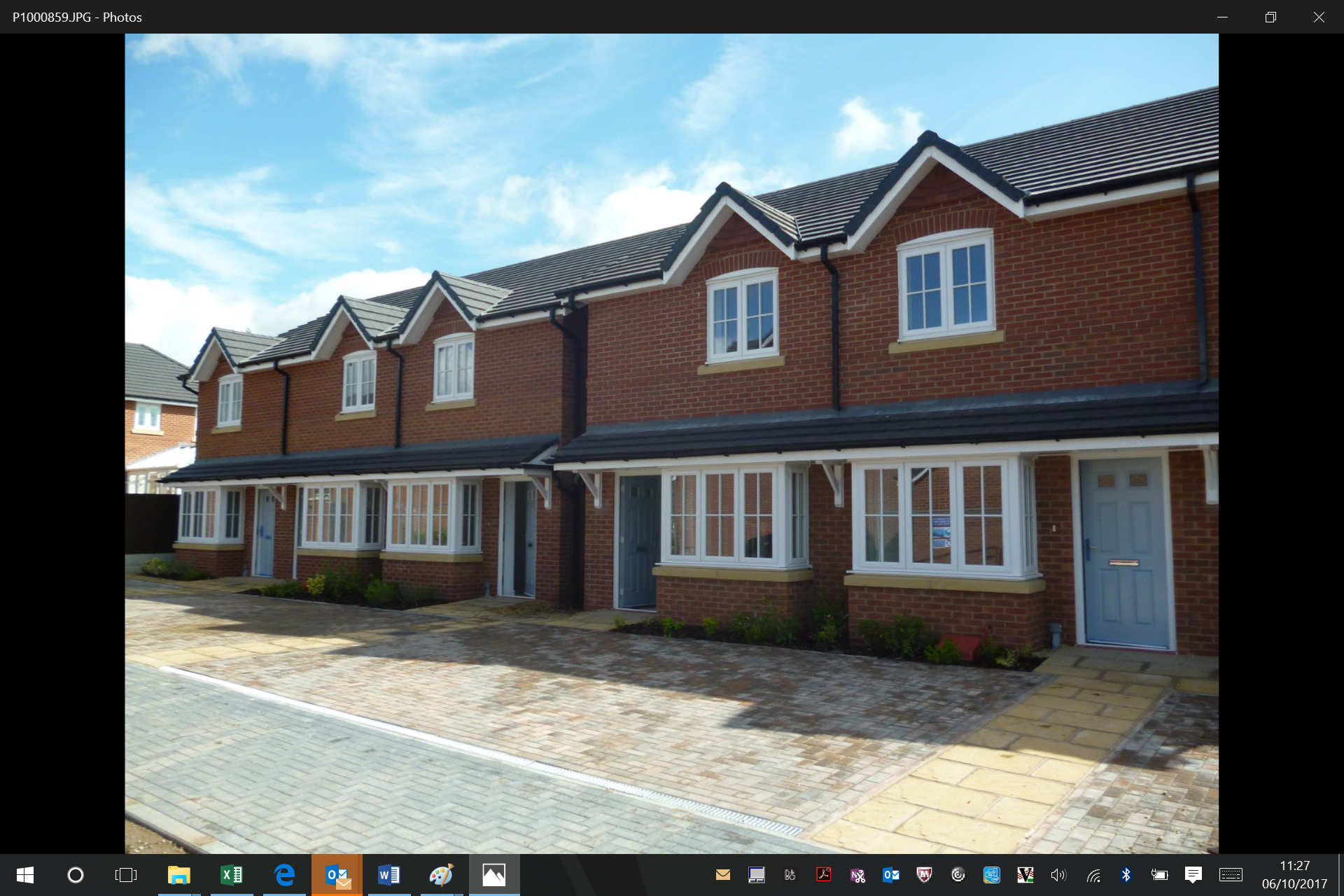 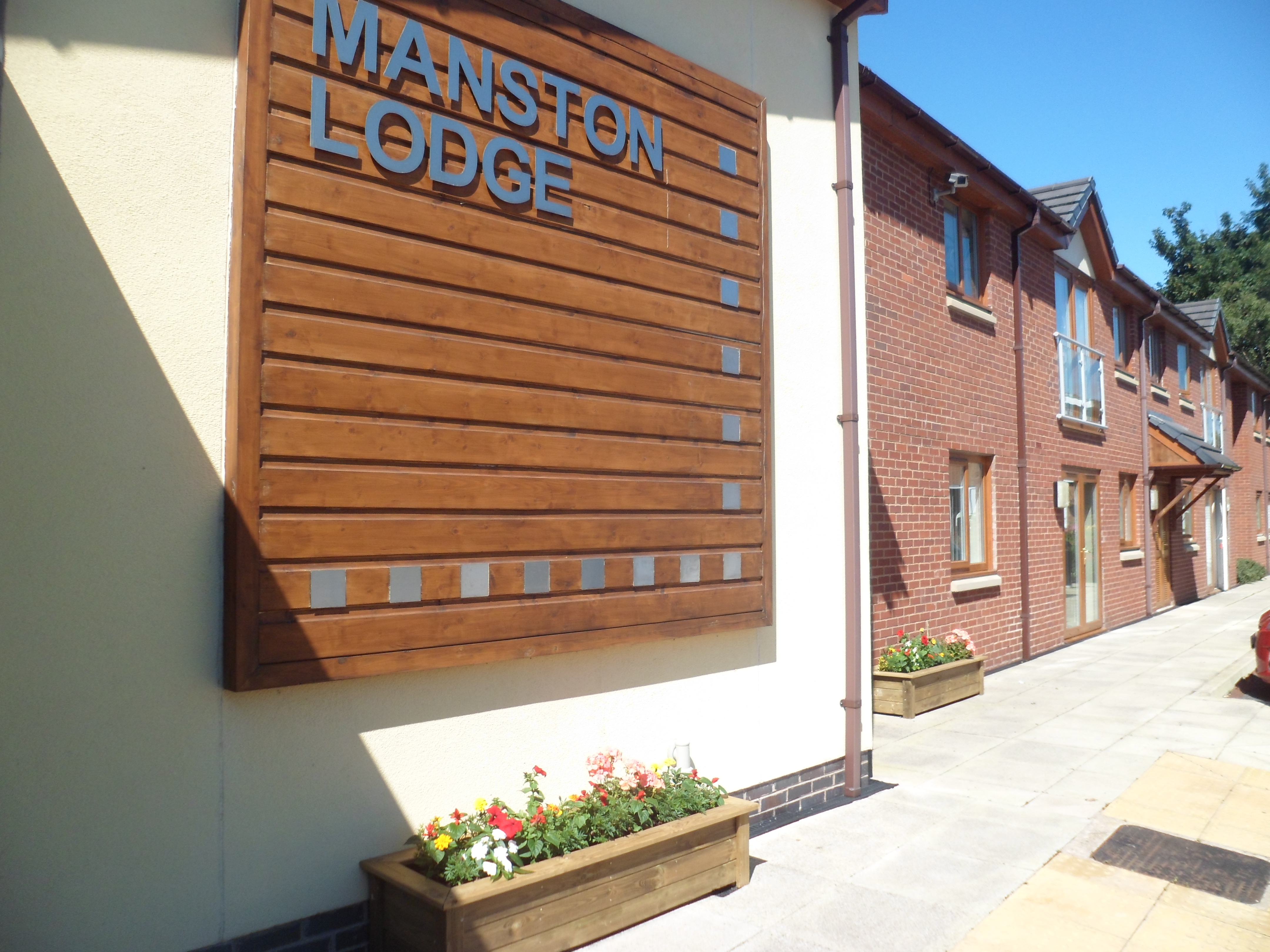 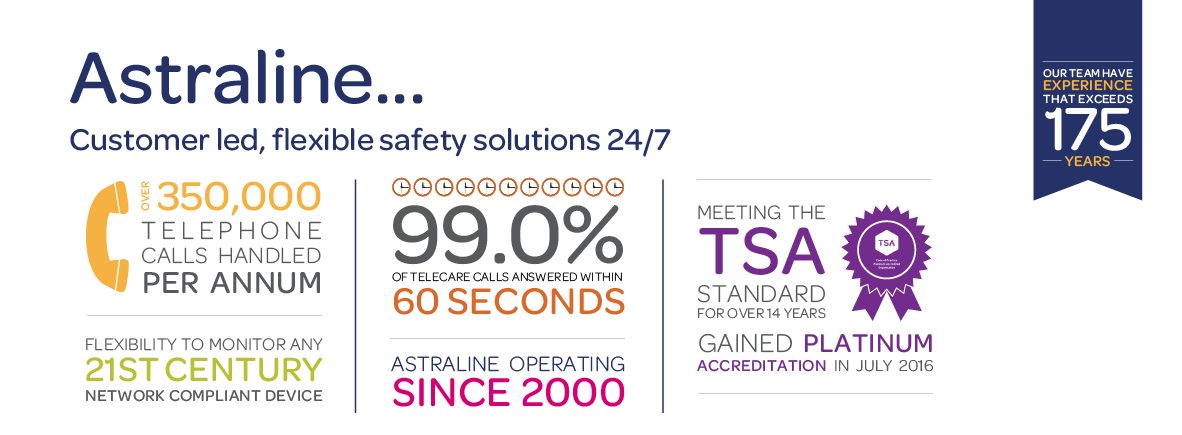 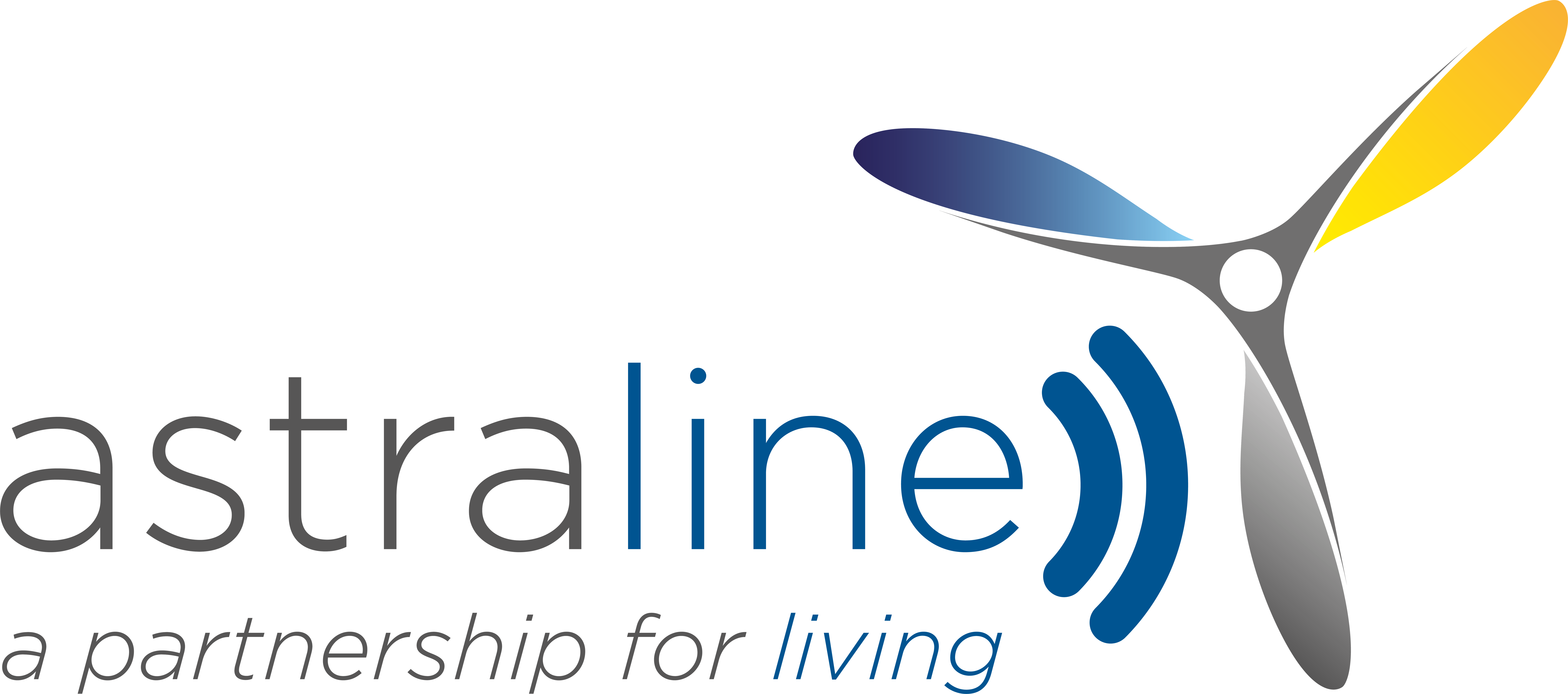 Digital Engagement
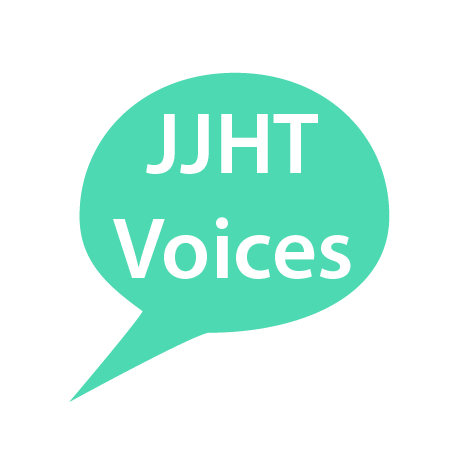 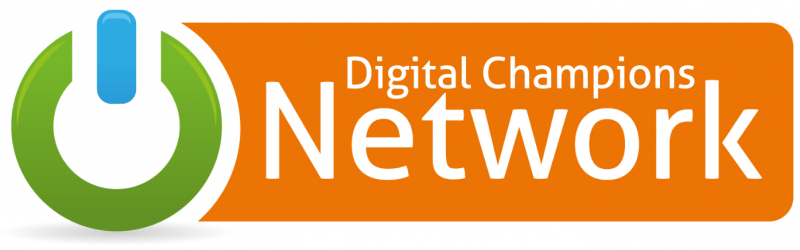 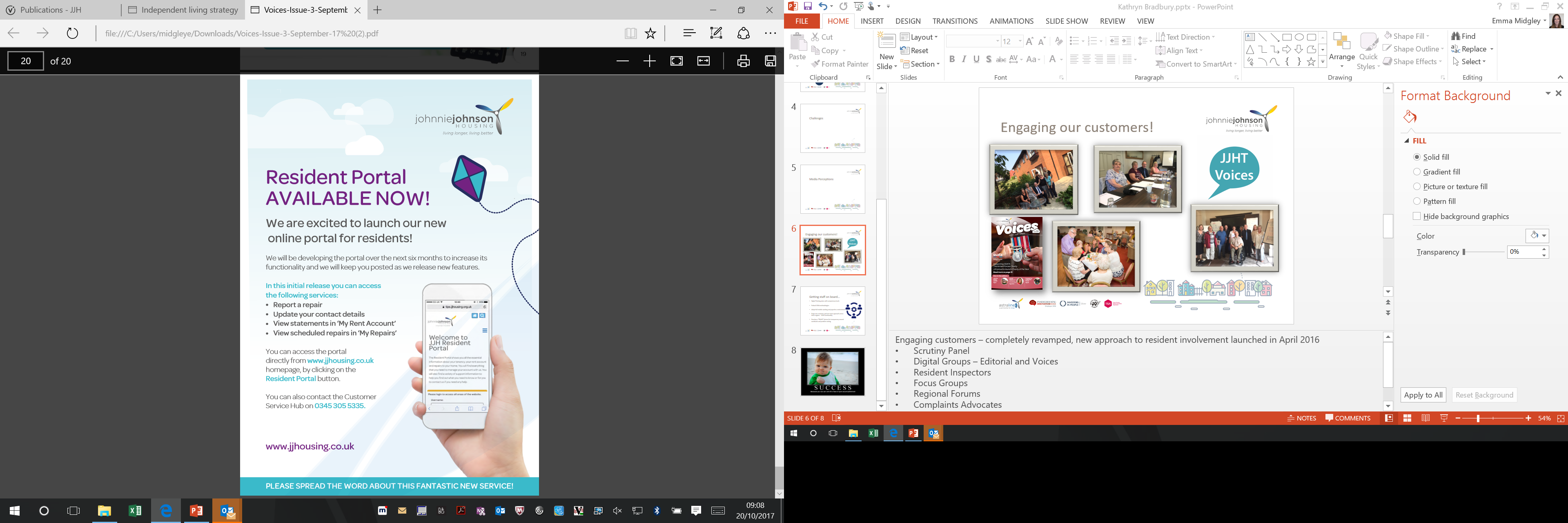 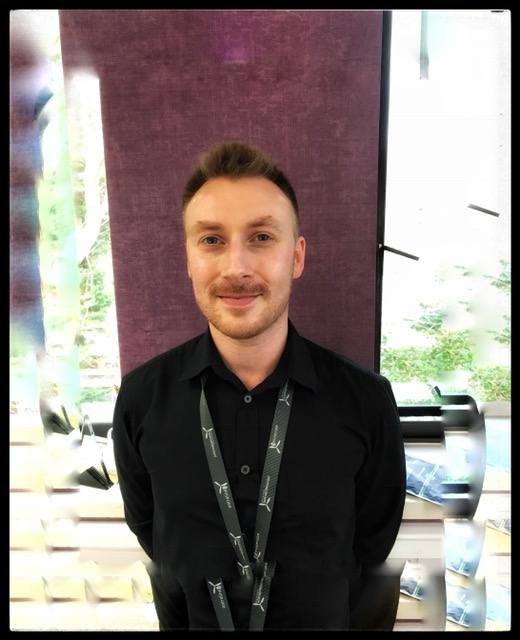 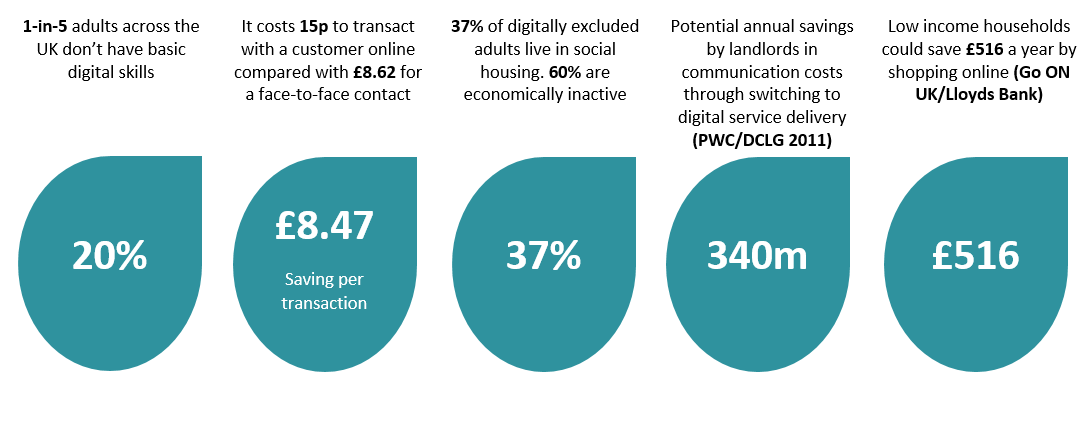 Ben our new Digital Coordinator
Digital Usage  amongst the 75+
“Whilst we have seen a notable increase across all users in recent years many older & disabled are still not on line; 2/3rds of women over 75 have never used the internet.” Peter Lee, Office for National Statistics 2016
Greatest increase in use of the  Internet has been for  women  75+ from  24% in 2011 to 35% in  2017
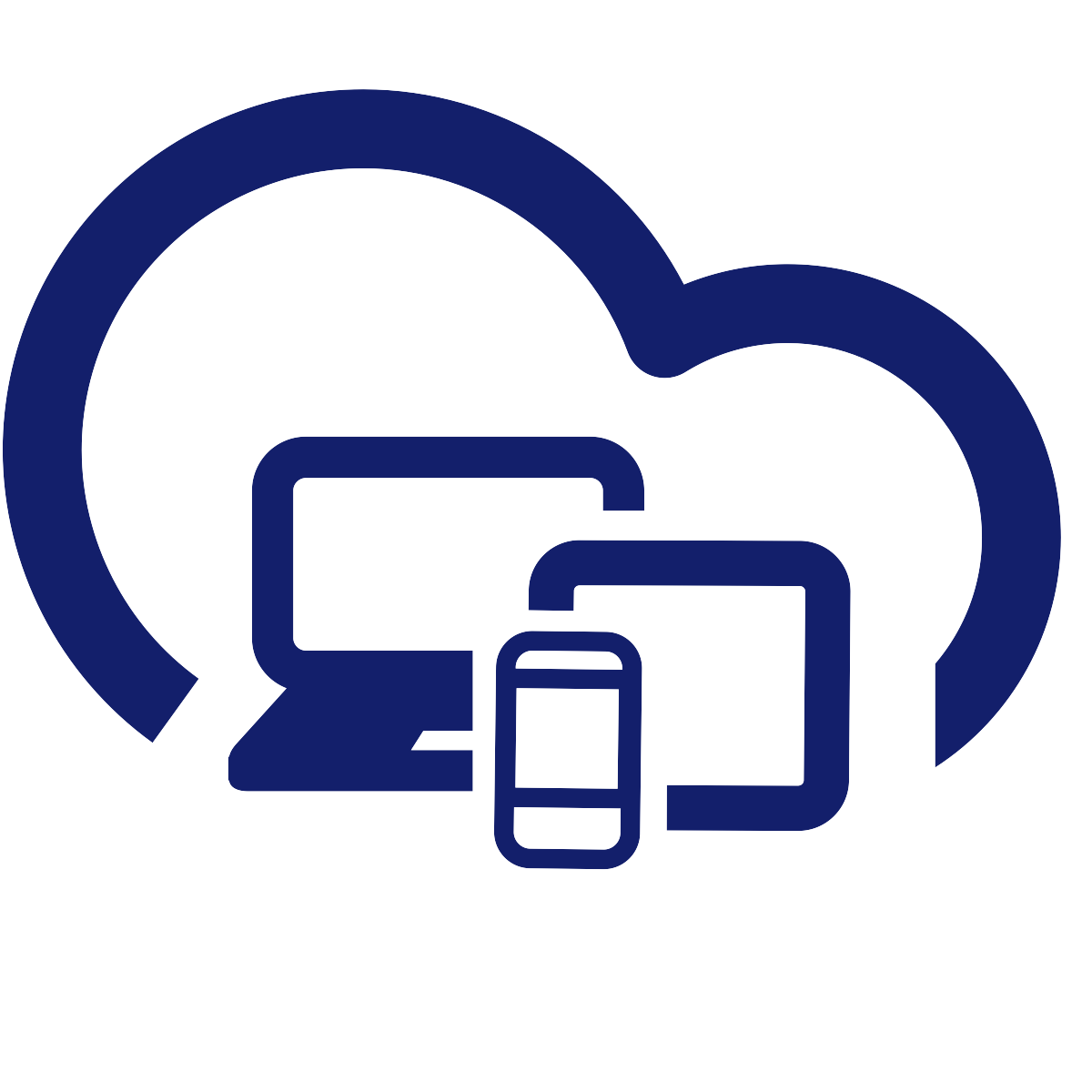 Only 4 on 10 adults  75+ have used the  internet  in last 3 months
Adults over 75 have highest lapsed use of internet  in 2017 7% up from 5% in 2016
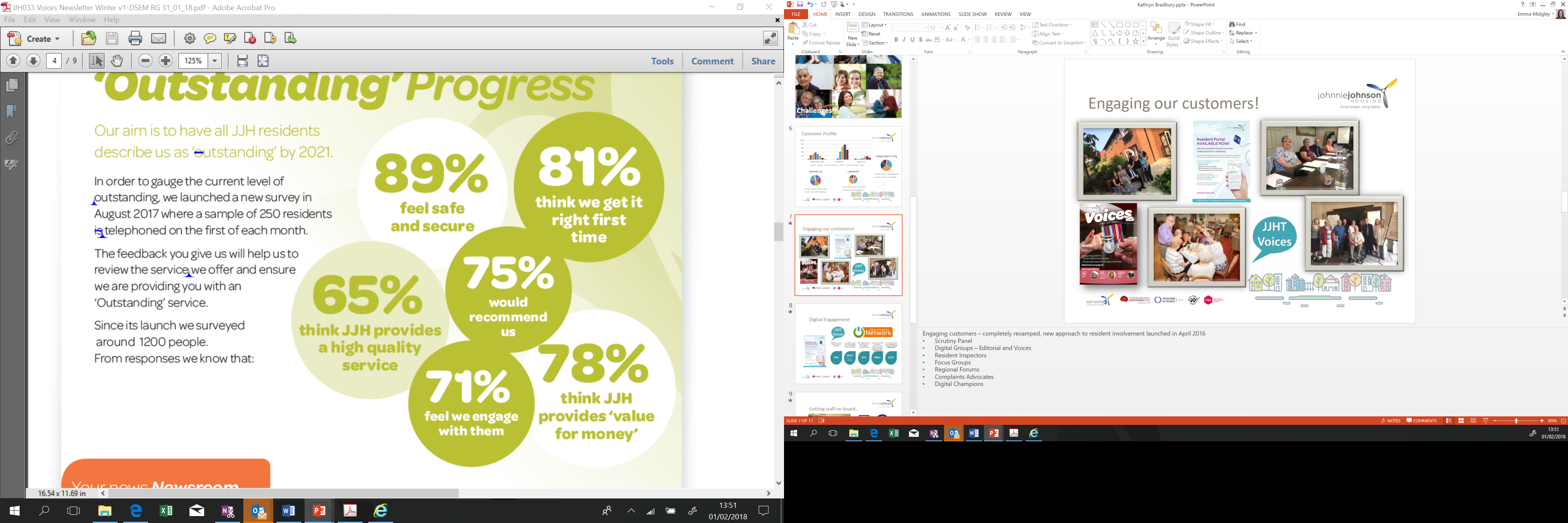 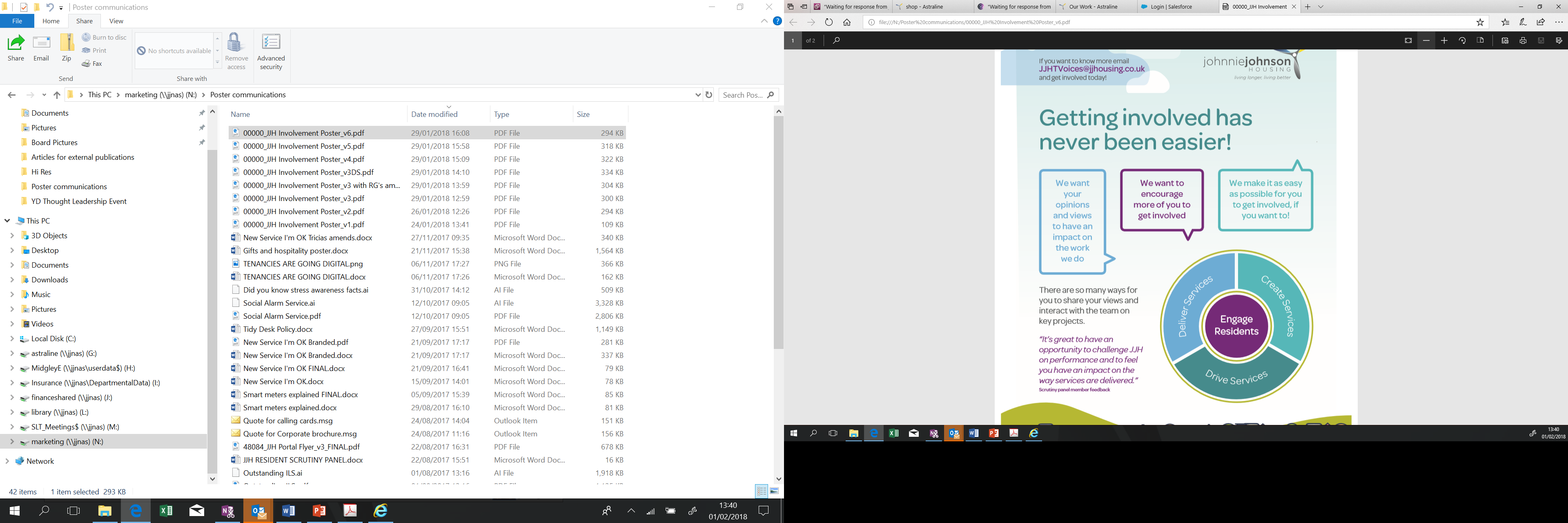 Giving residents a choice in how and when they engage!
I’m Ok
95% of residents said it had a
 positive impact on their daily lives 

I'm OK
Care messenger
Former BBC presenter of Tomorrow's World, Michael Rodd interviewing elderly user Mary Laidlow
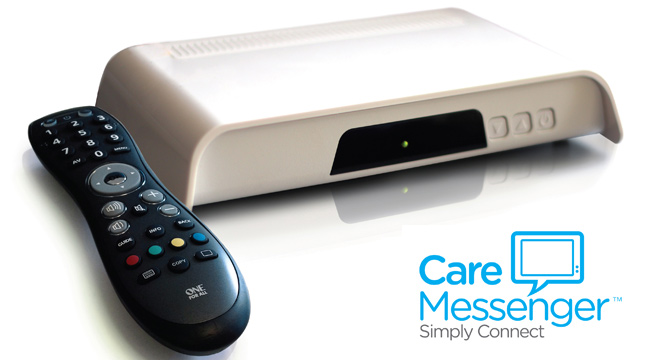 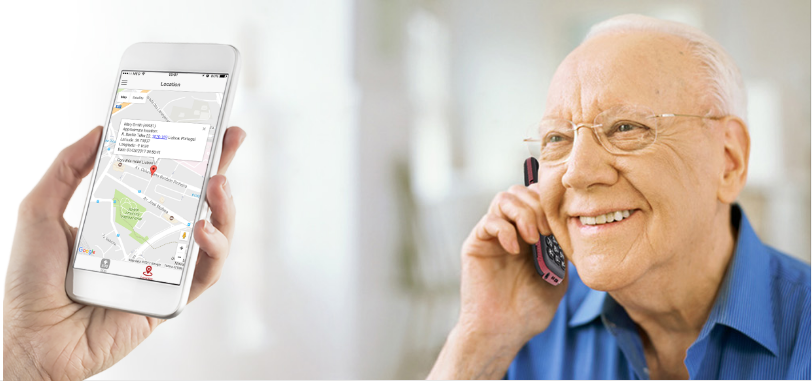 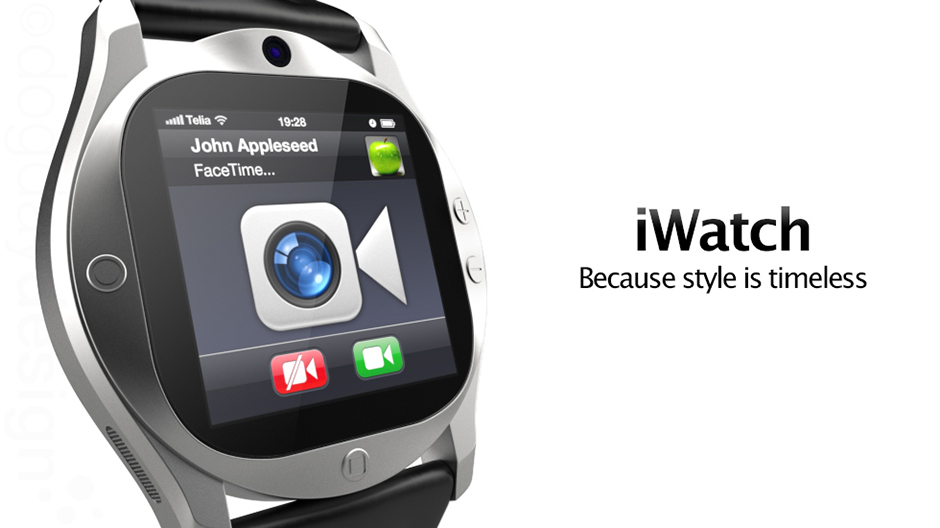 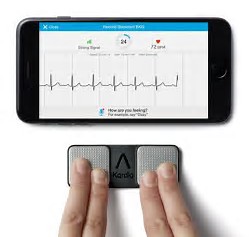 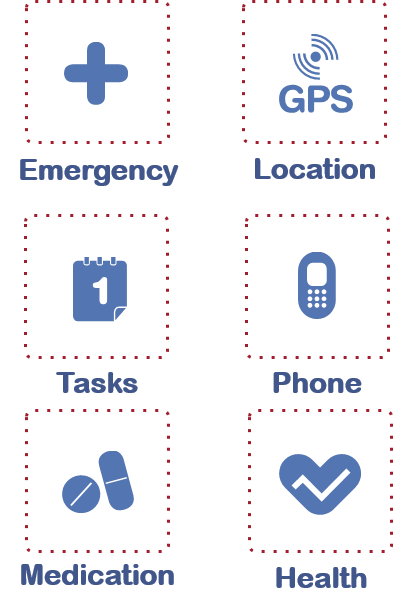 Astraline is developing a comprehensive technology offer that incorporates the best of existing Telecare/health and Next Generation Digital Healthcare
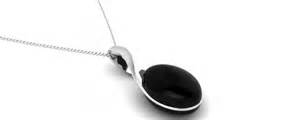 What is your  Digital Future?
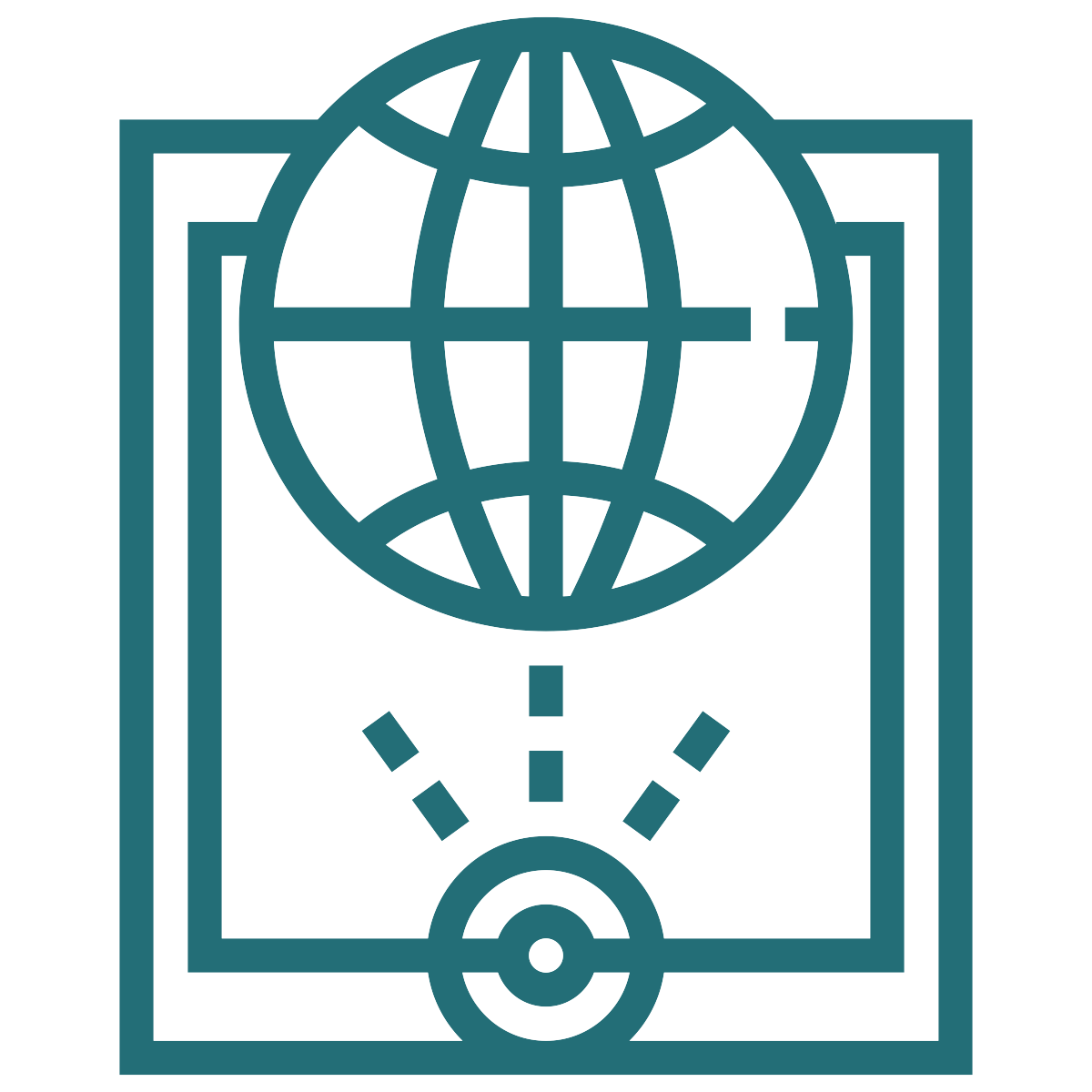 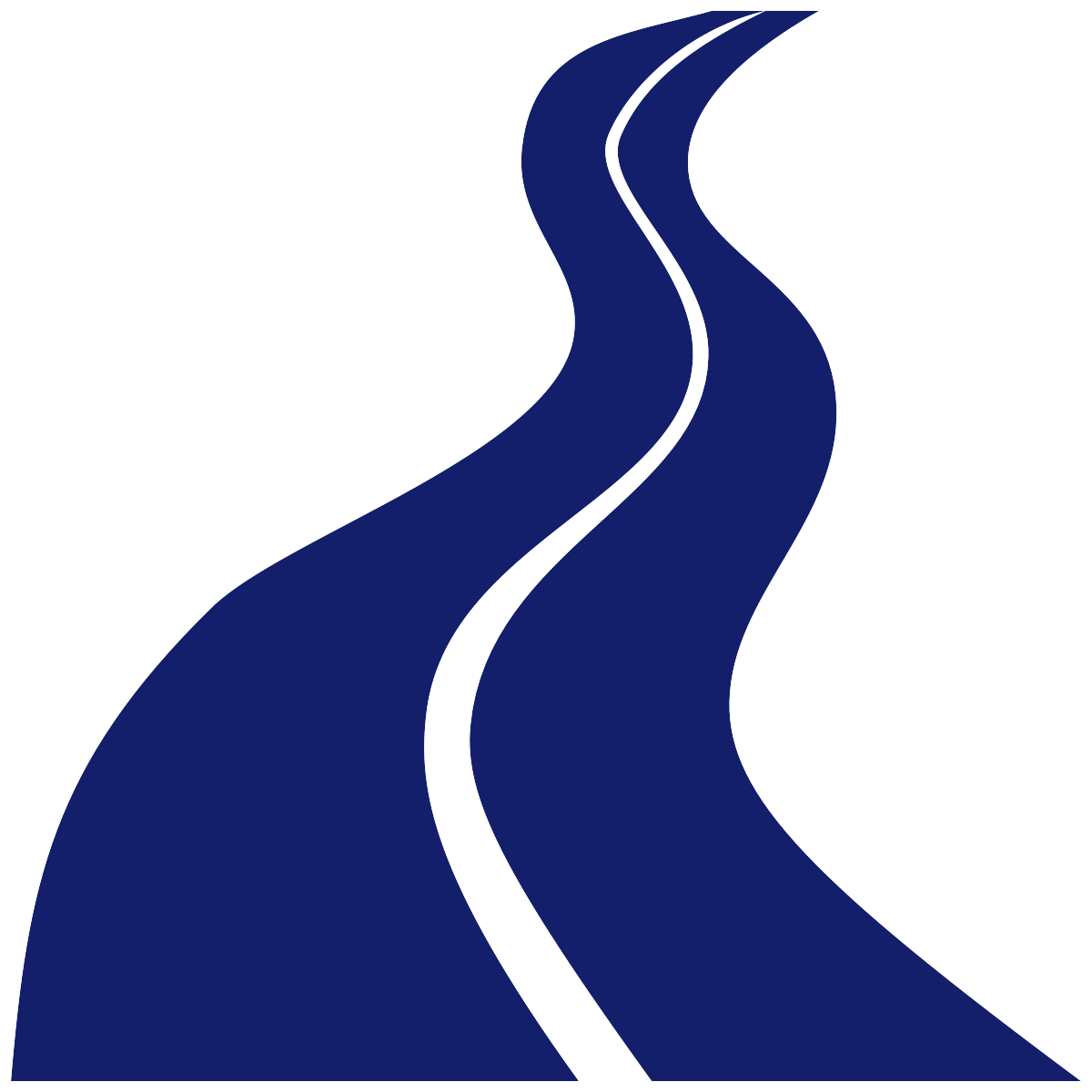